20 Follen Street
St. Botolph Historical Commission Review
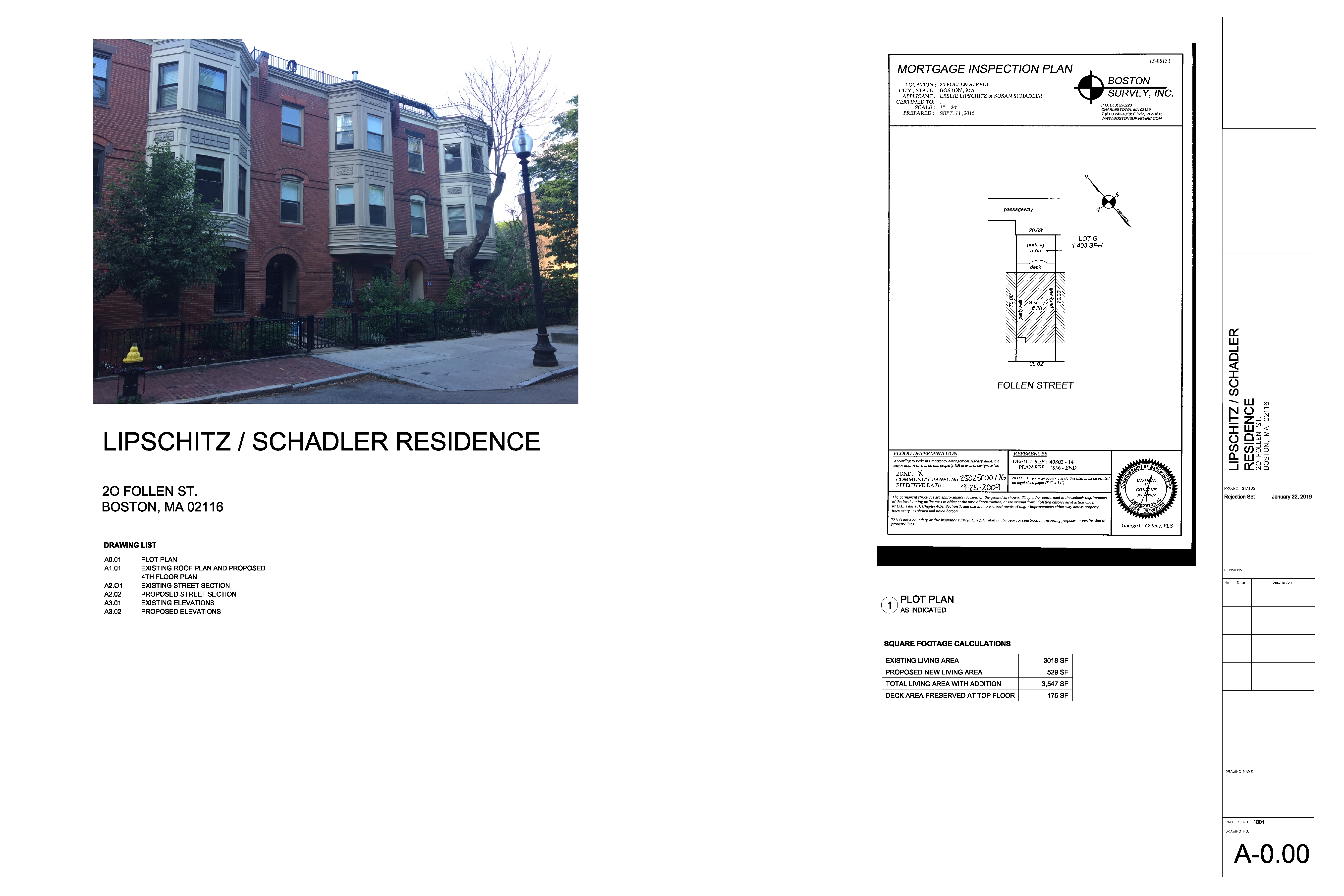 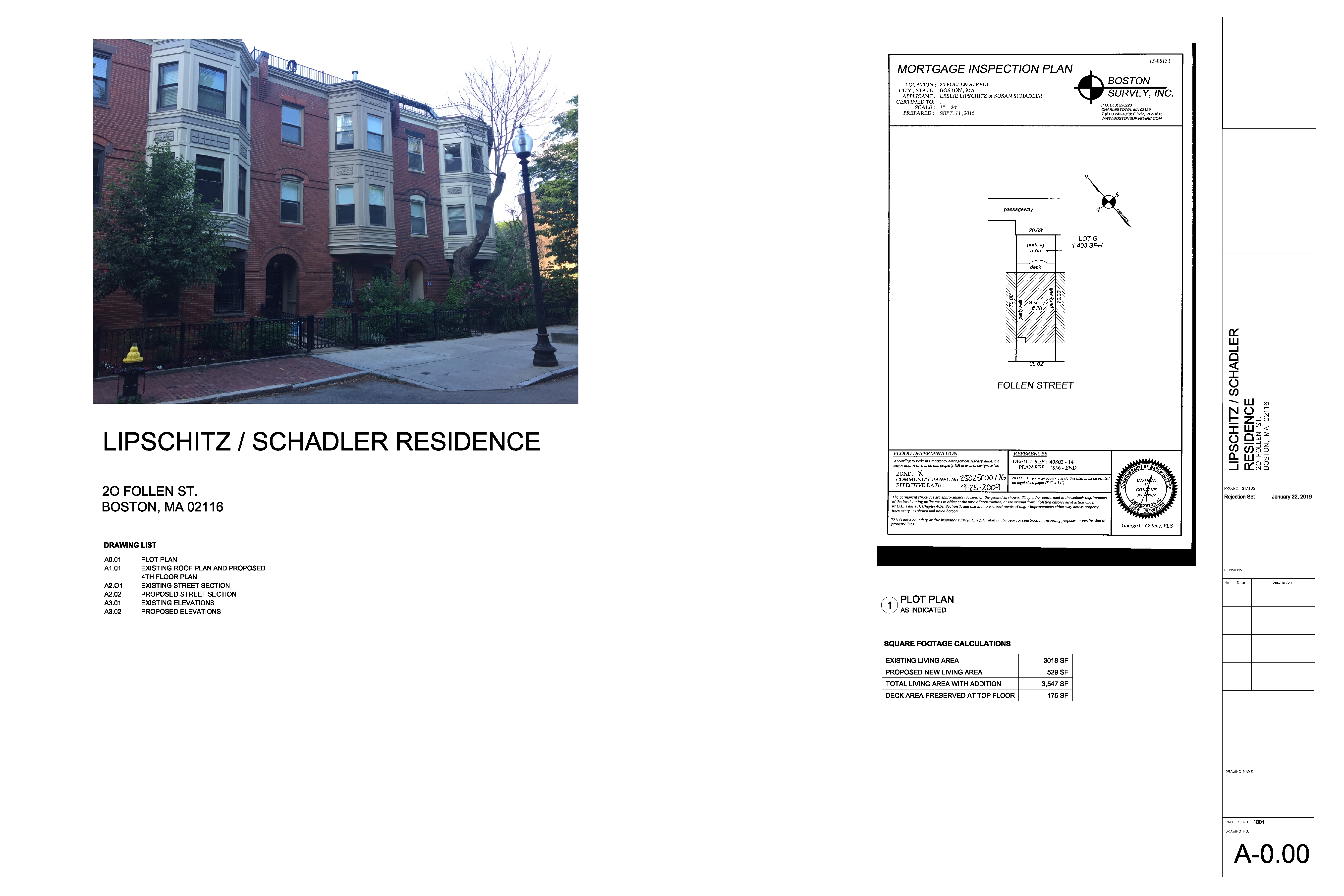 St. Botolph Historical Commission Review
Contents
Existing Conditions

Proposed Plan // Elevations

Section // View from the Street
St. Botolph Historical Commission Review
Existing Roof Plan
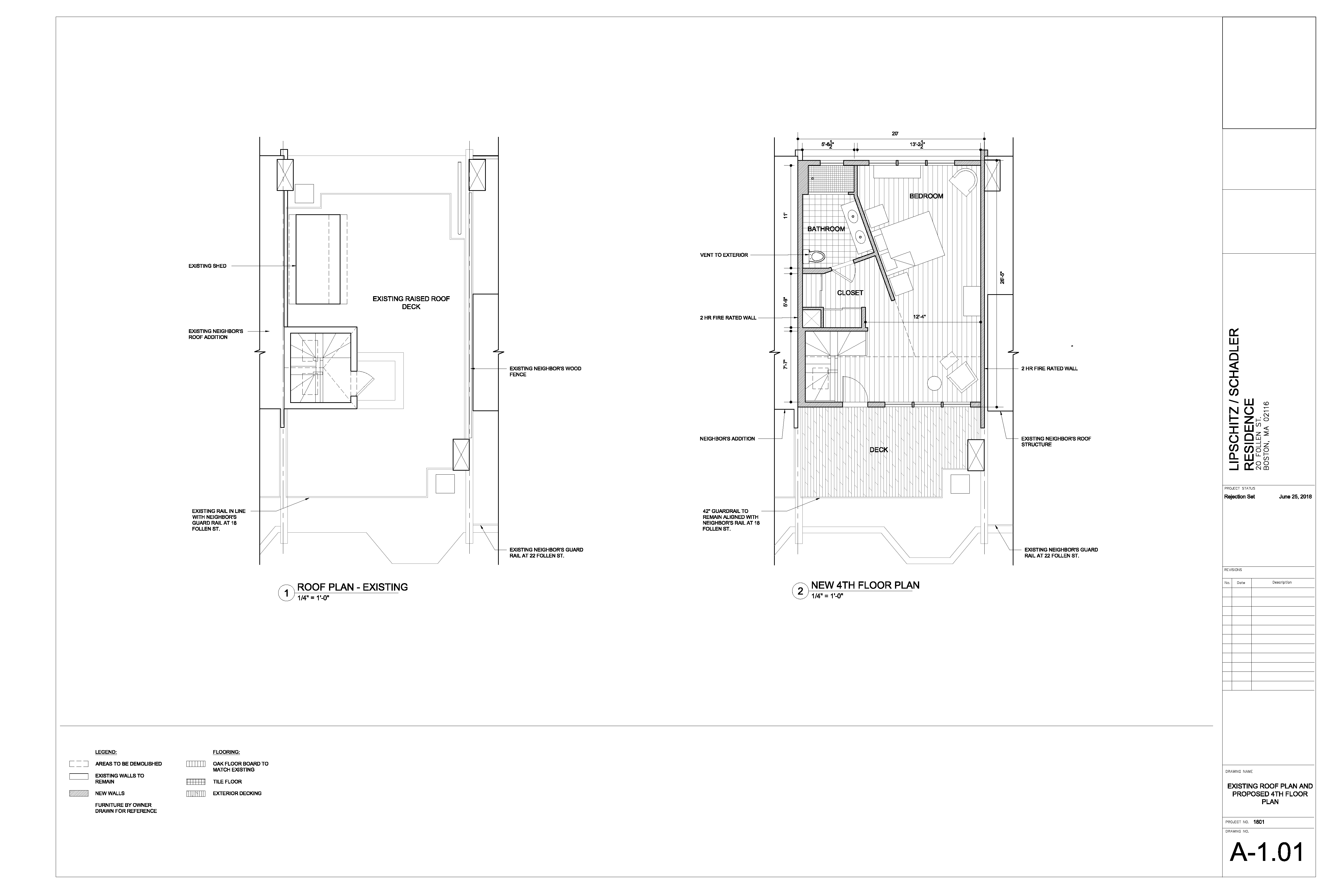 Existing rooftop shed
Existing 18 Follen St. addition
Existing head house
Existing 22 Follen rooftop structure
Existing 22 Follen St. wood fence
St. Botolph Historical Commission Review
Existing Elevations
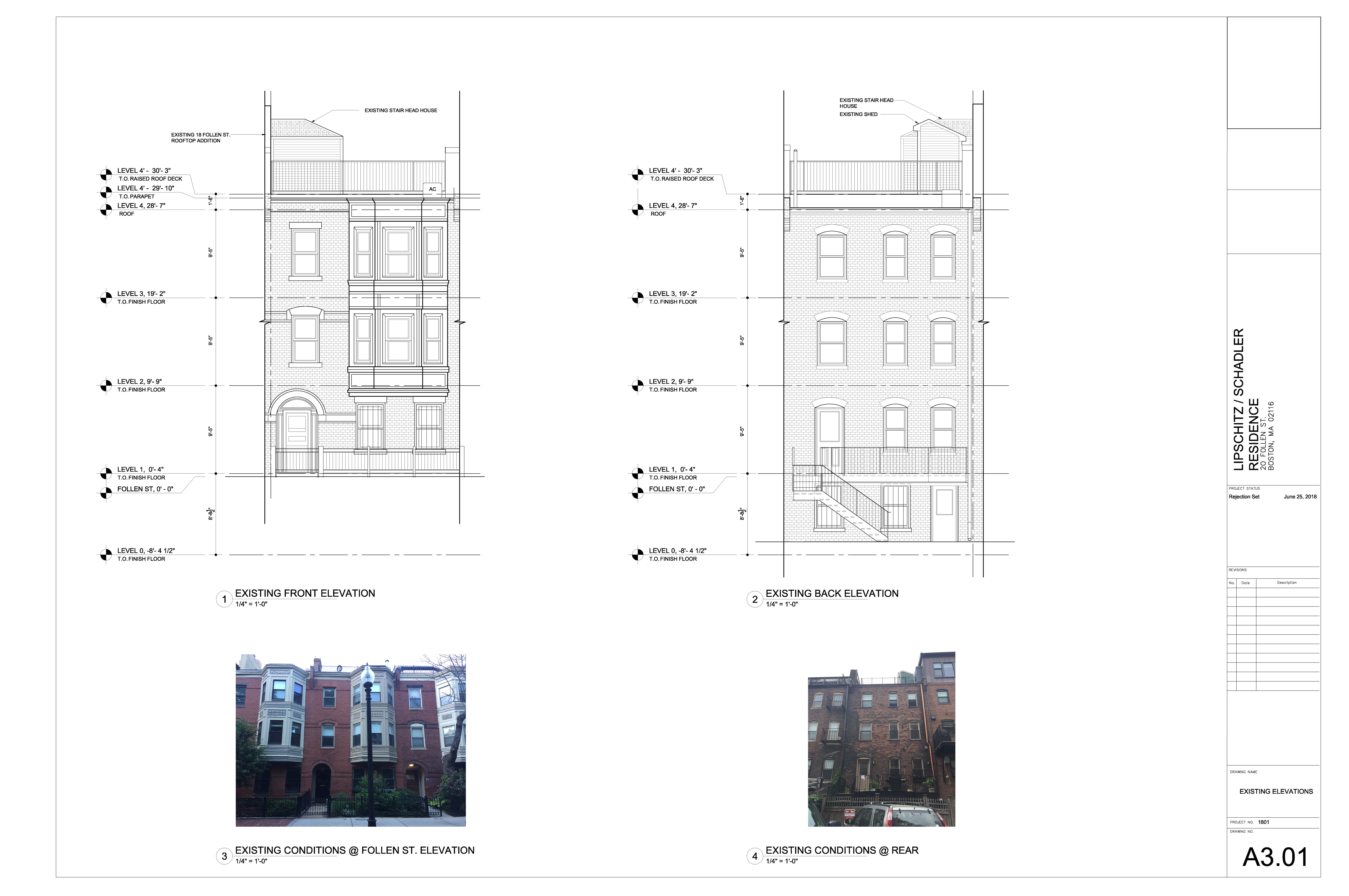 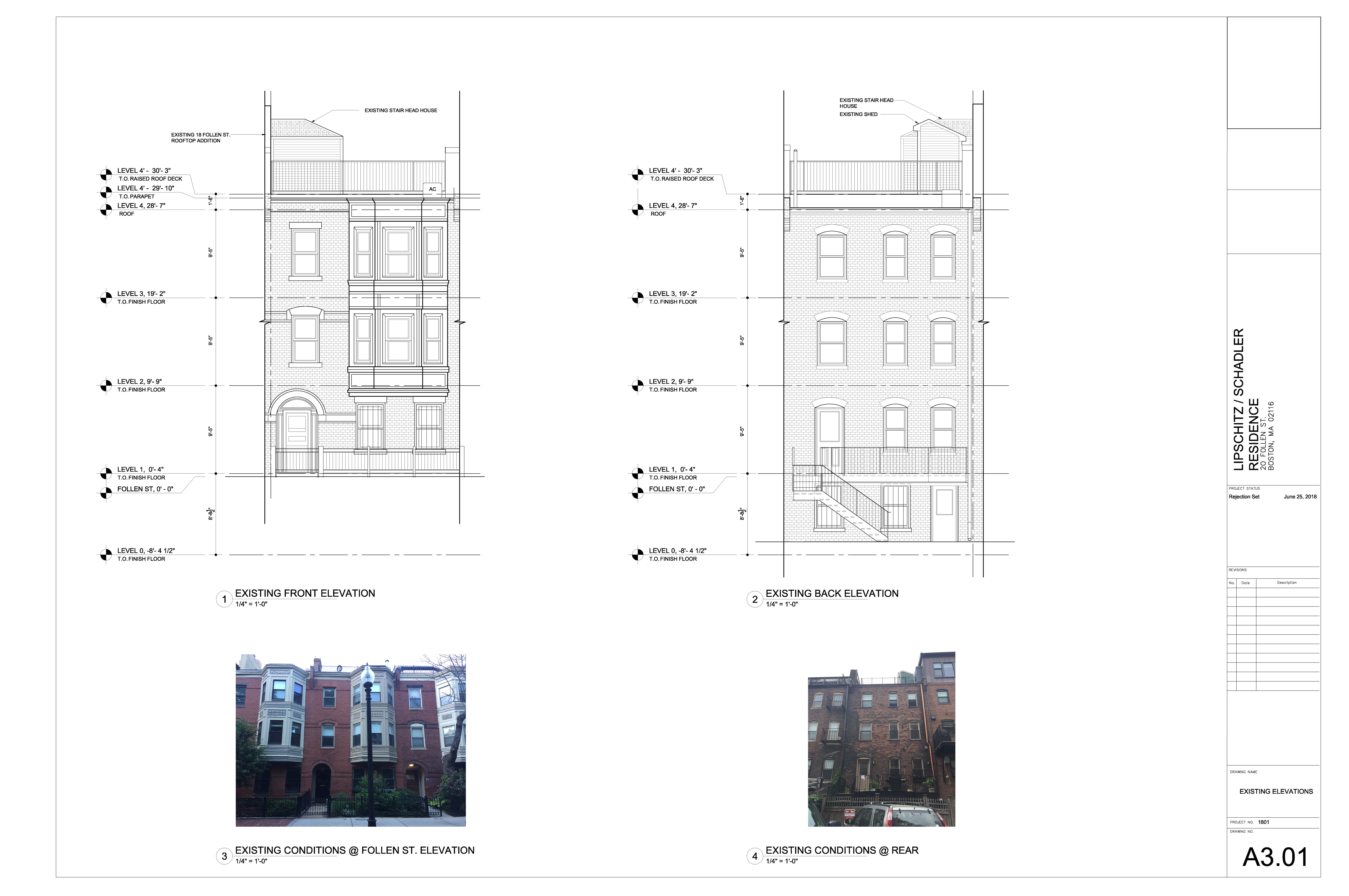 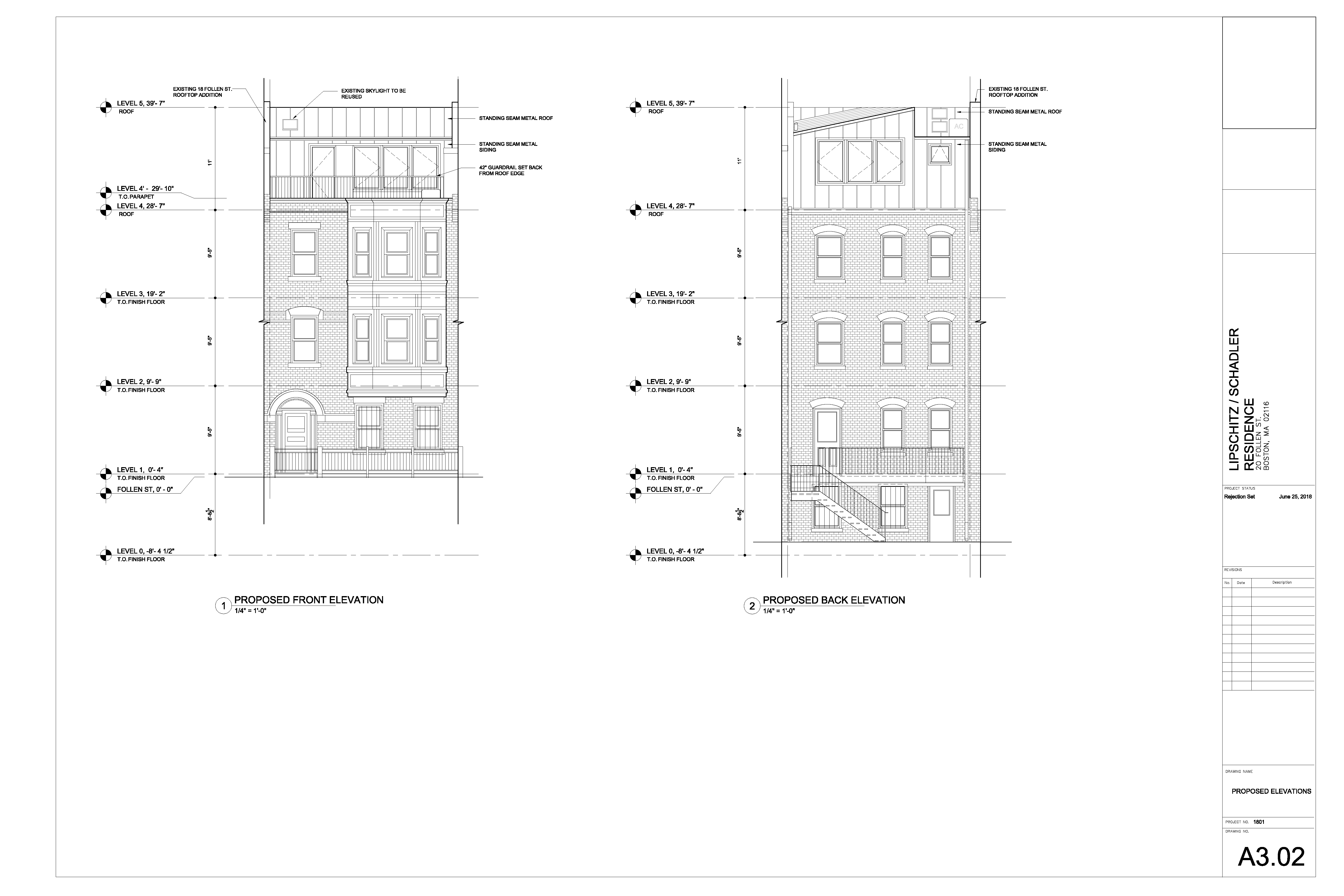 Existing headhouse
Existing rooftop shed
Existing 18 Follen St. addition
Front
Rear
St. Botolph Historical Commission Review
Proposed 4th Floor Plan
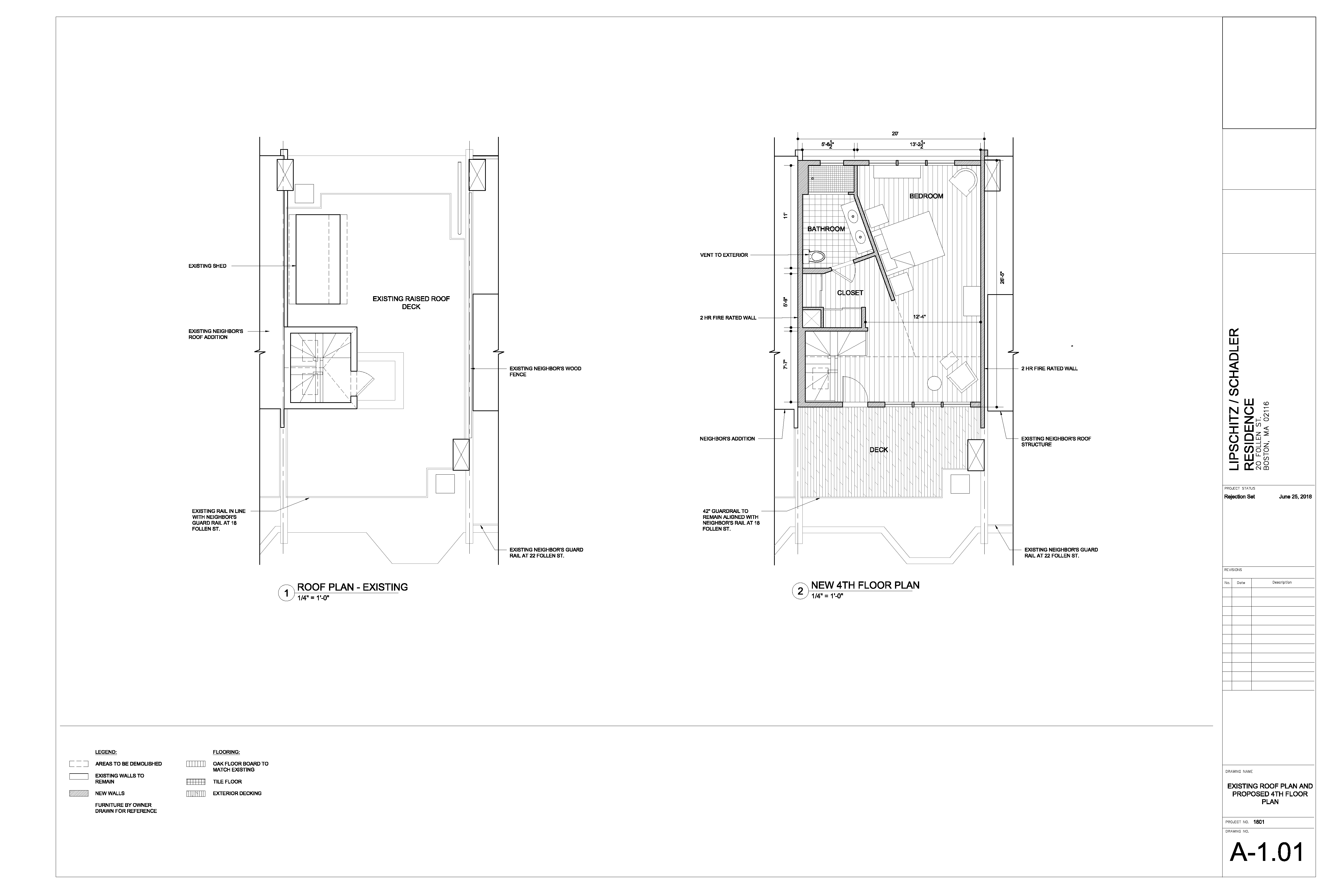 Existing 18 Follen St. addition
Existing 22 Follen rooftop structure
Railing to align with 18 Follen St. railing
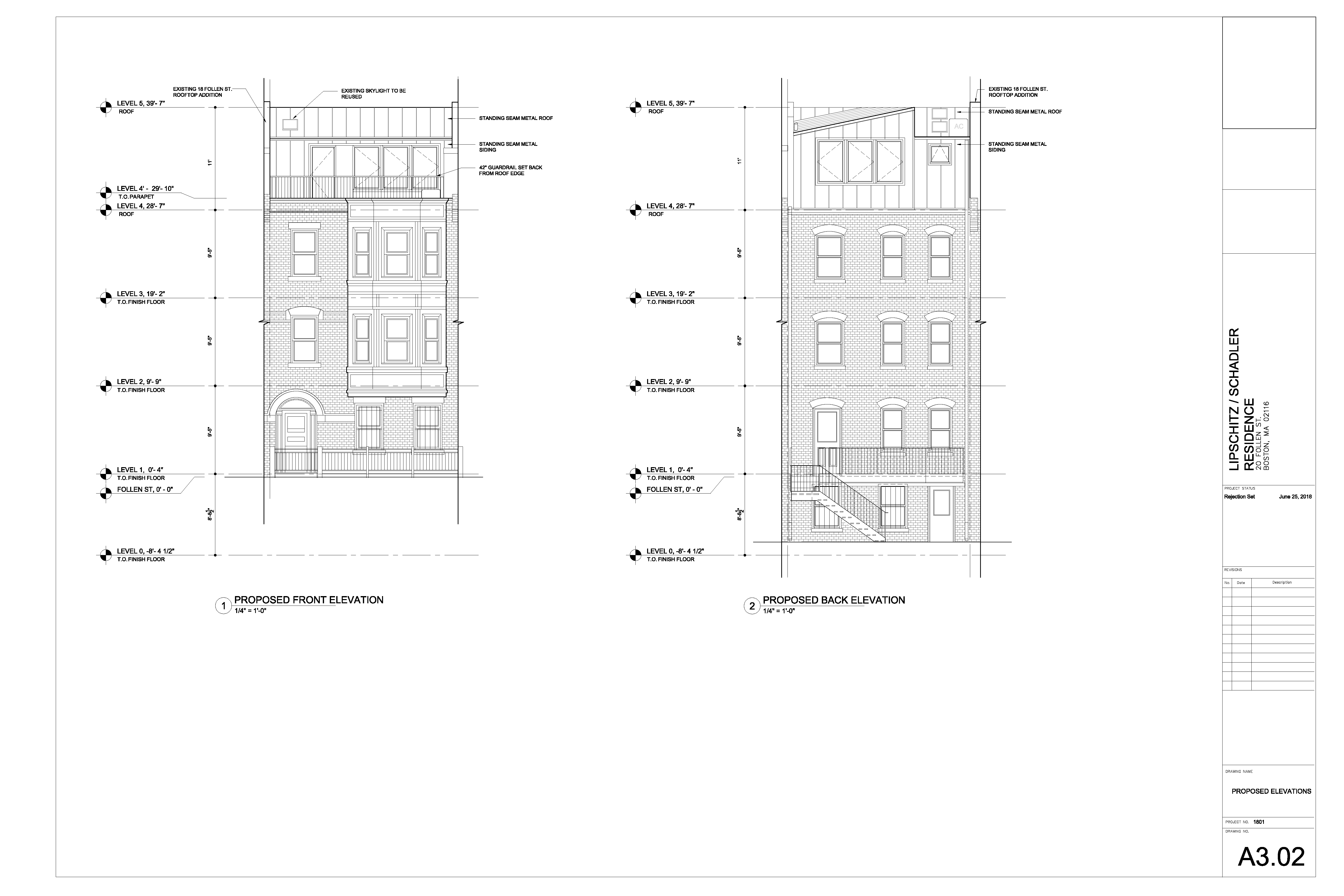 St. Botolph Historical Commission Review
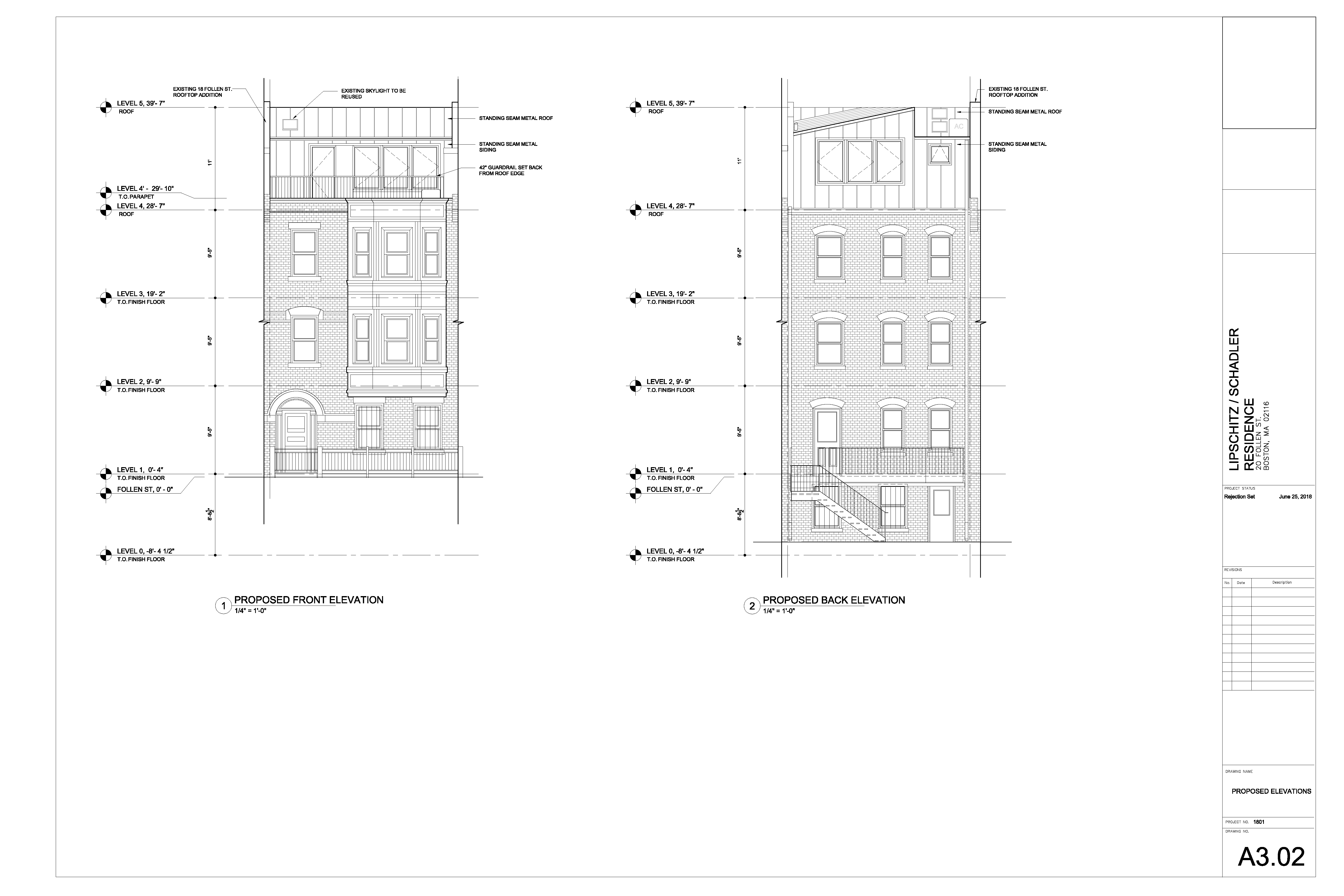 ProposedElevations
Copper siding to match 18 Follen St. cladding
Eave height to match 18 Follen St. addition
Overall height to 18 Follen St. Addition
Existing 18 Follen St. addition
Front
Rear
St. Botolph Historical Commission Review
Existing Section
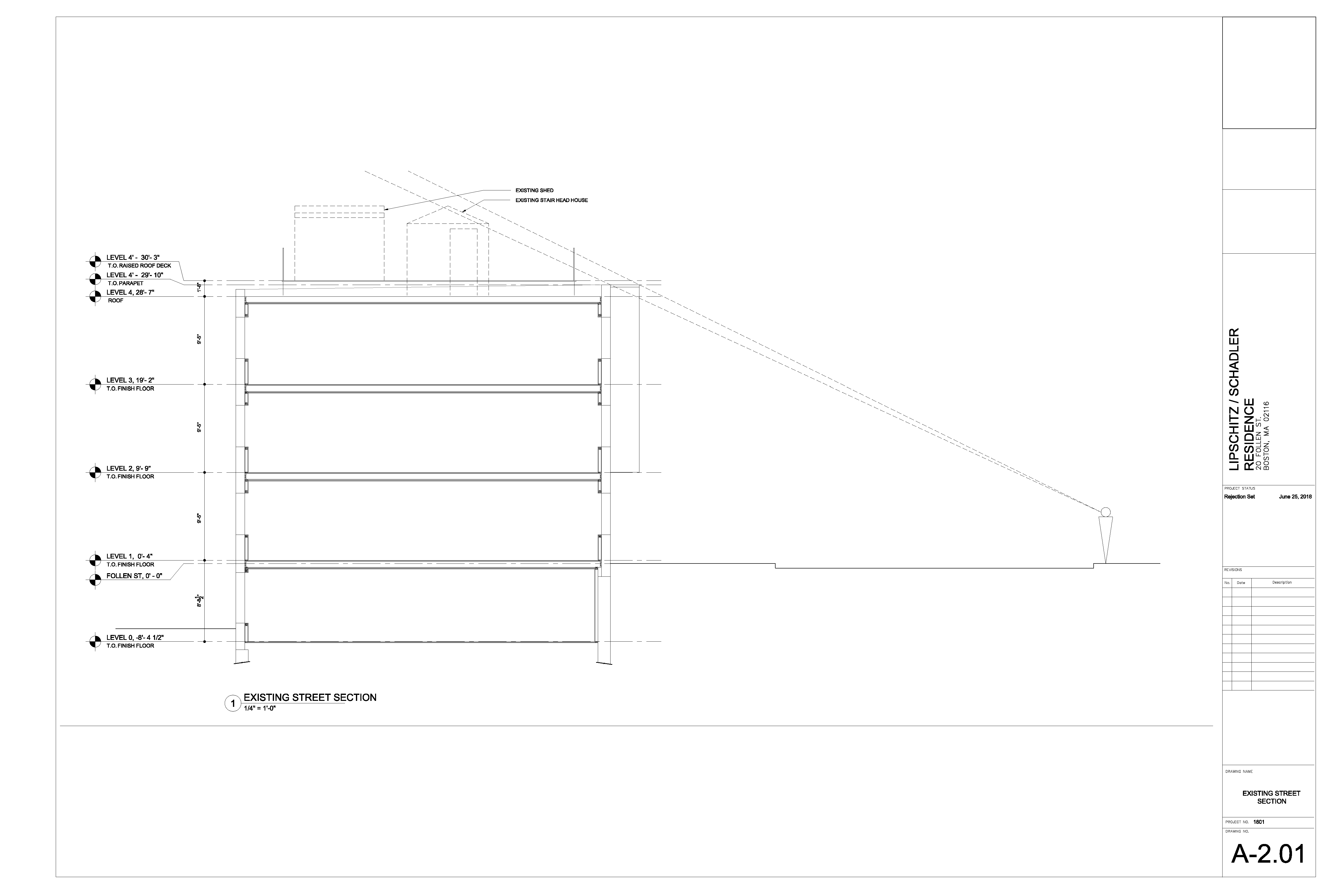 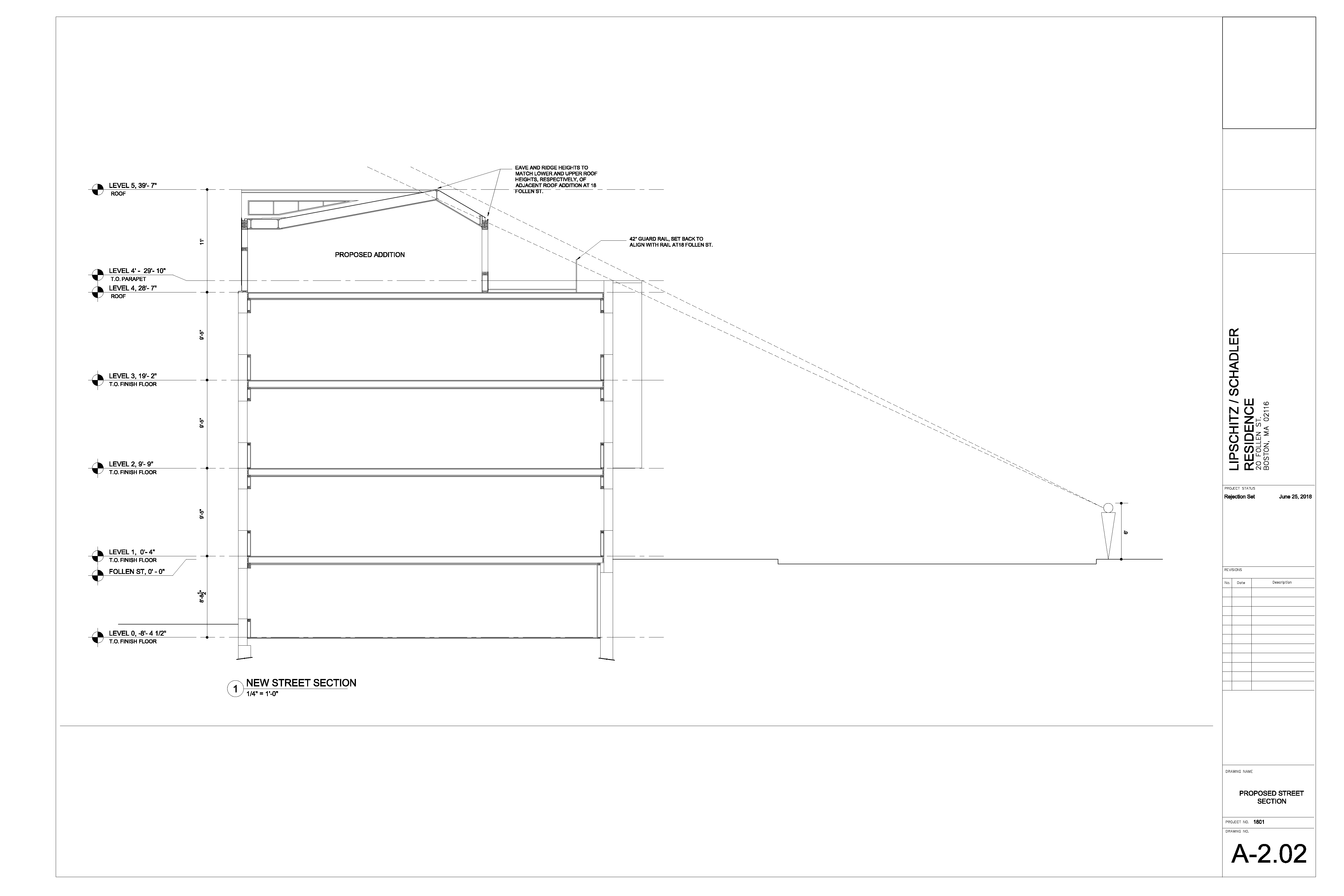 St. Botolph Historical Commission Review
Proposed Section
Overall height to 18 Follen St. Addition
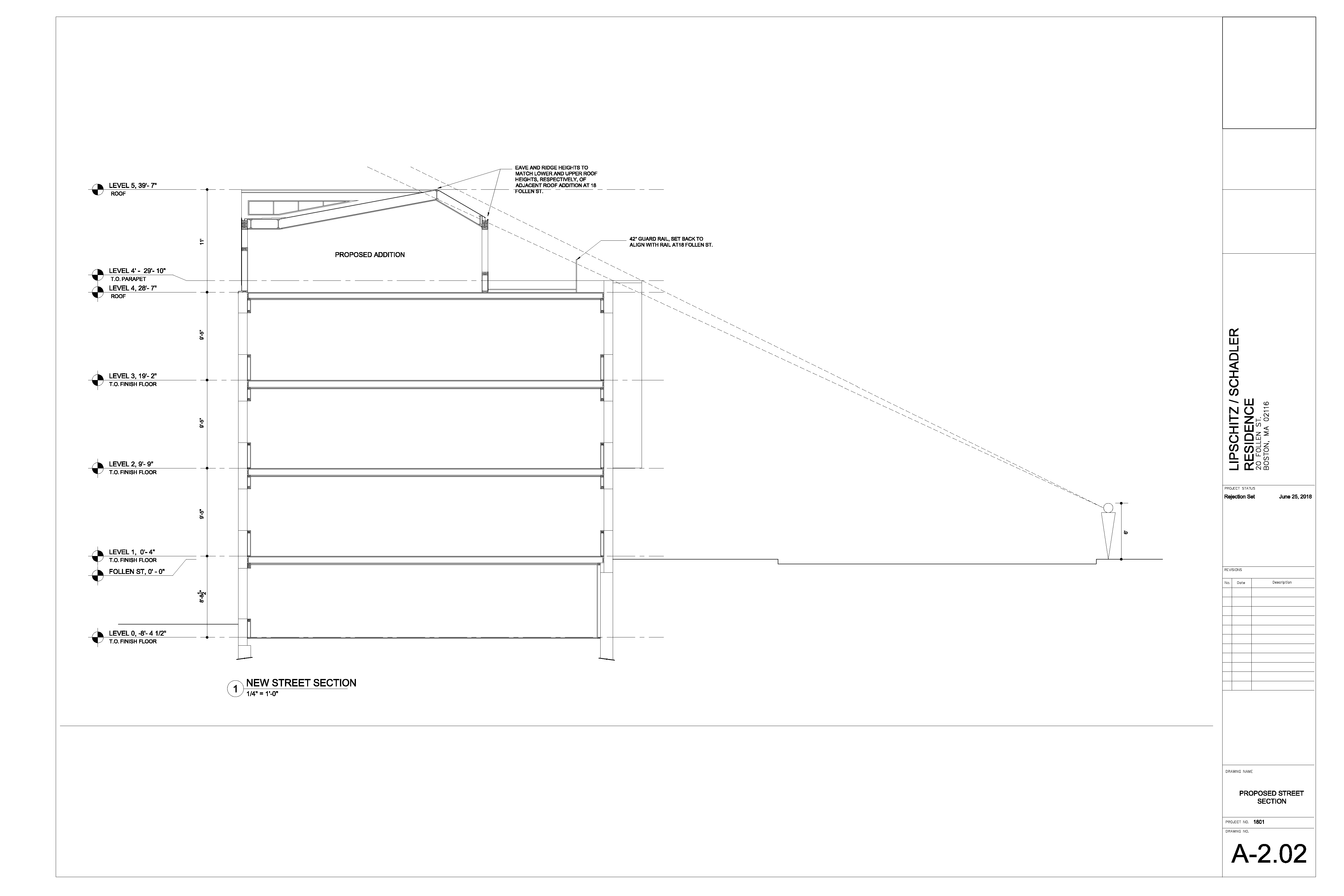 Eave height to match 18 Follen St. addition
Guardrail to align with and match 18 Follen St. addition
St. Botolph Historical Commission Review
View from the Street
18 Follen St Addition
18 Follen St. addition minimally visible from street
Existing Rooftop Shed
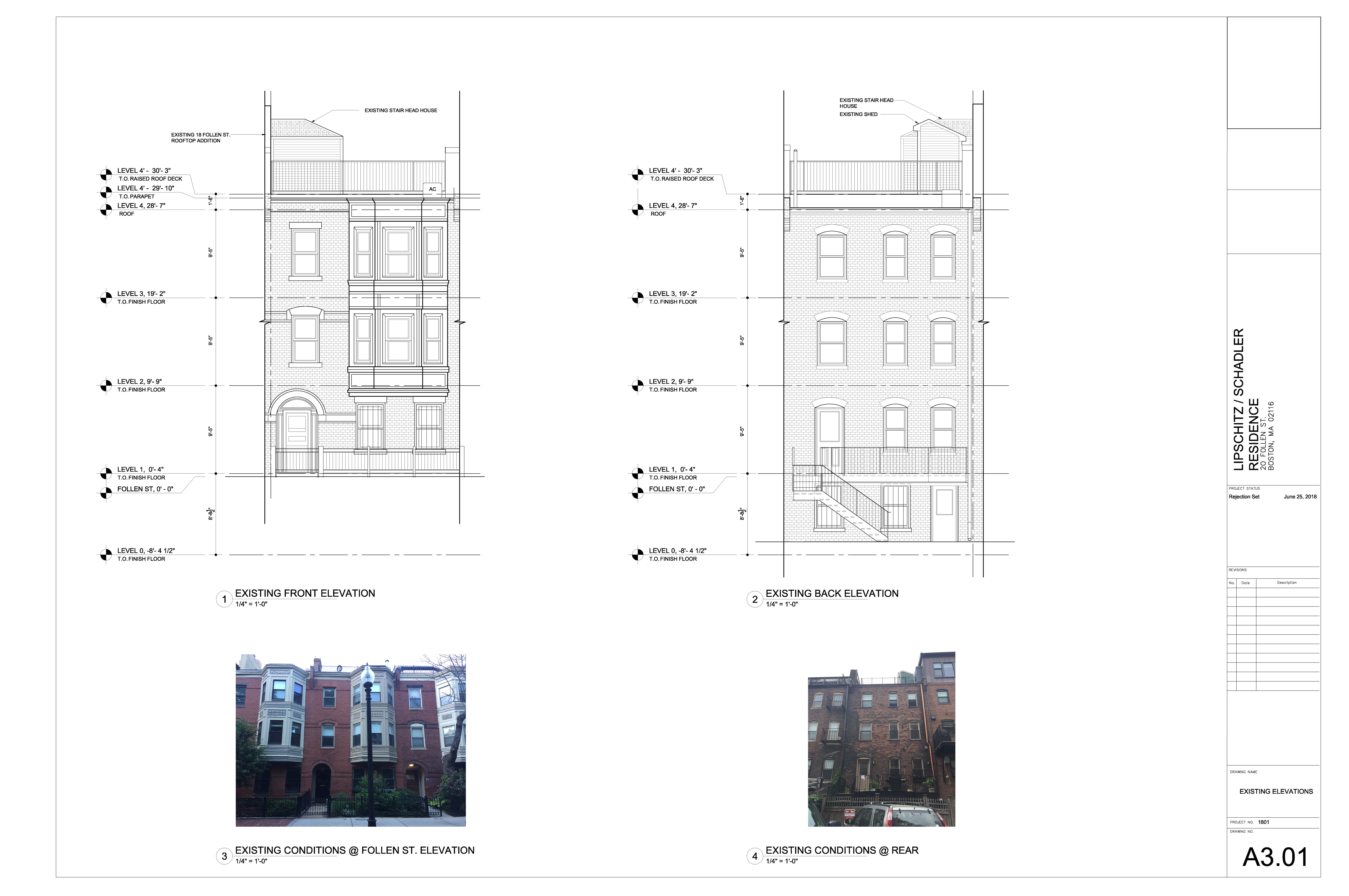 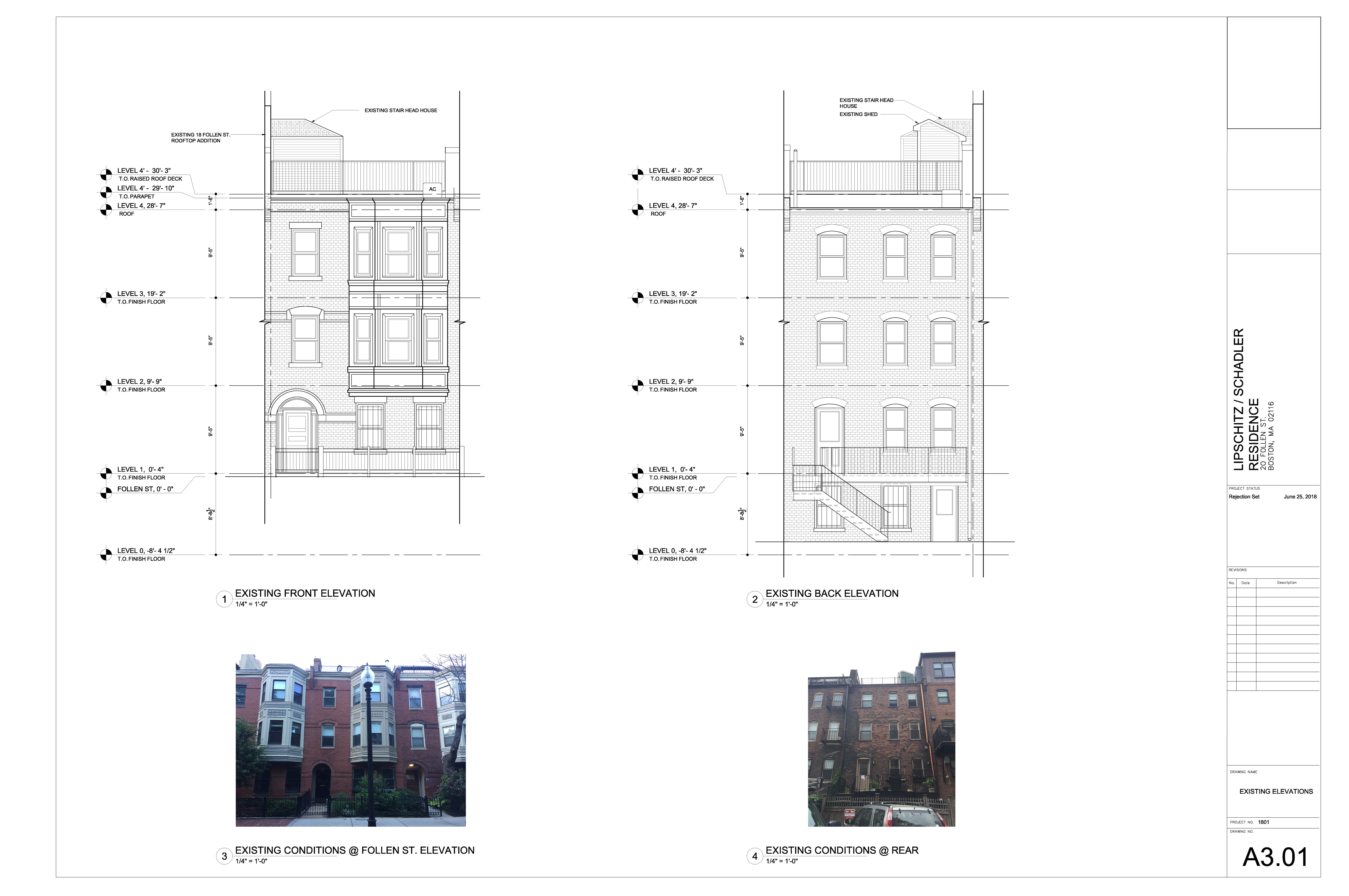 Front
Rear
Thank You!